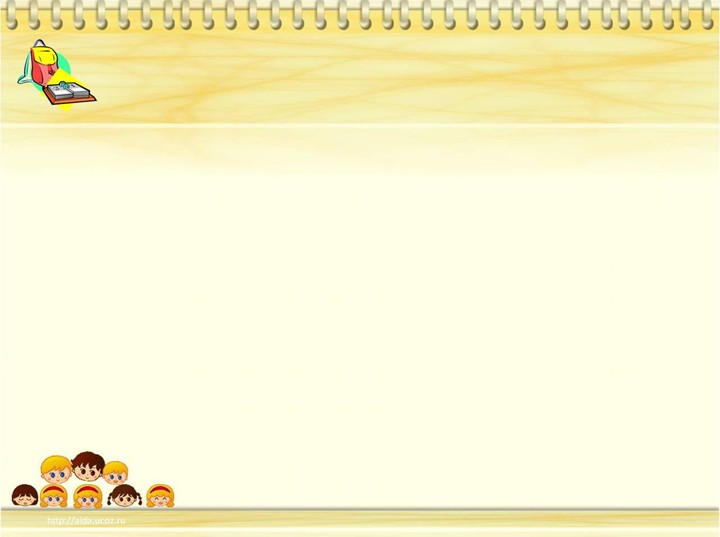 Знакомимся 
с формой
Подготовила:
воспитатель высшей категории 
МКДОУ «Шварцевский д/с»
Сарафанова Татьяна Львовна
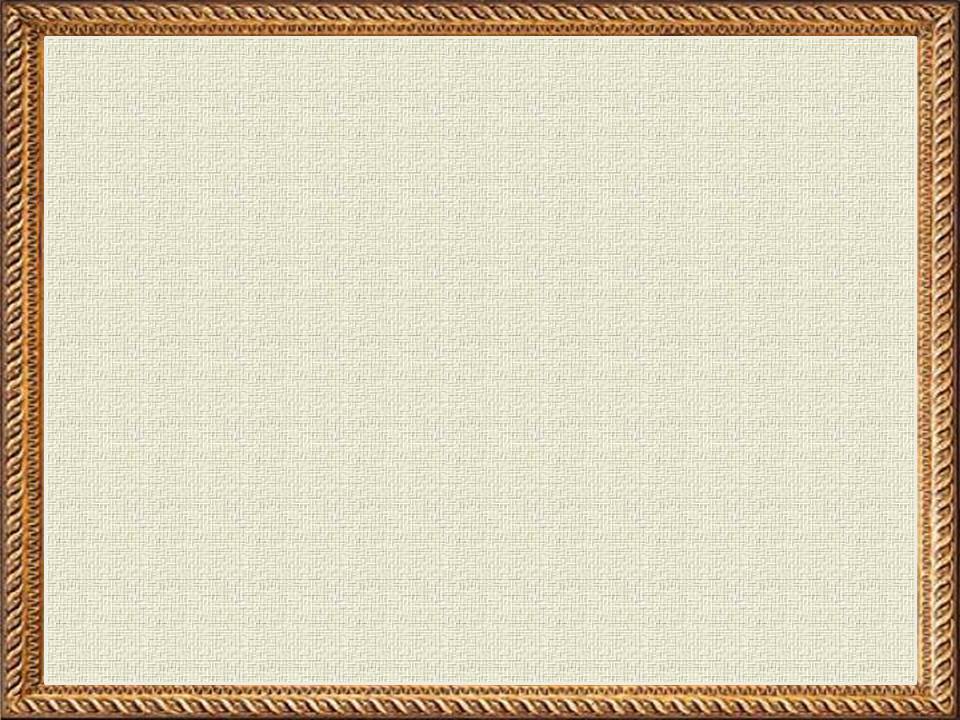 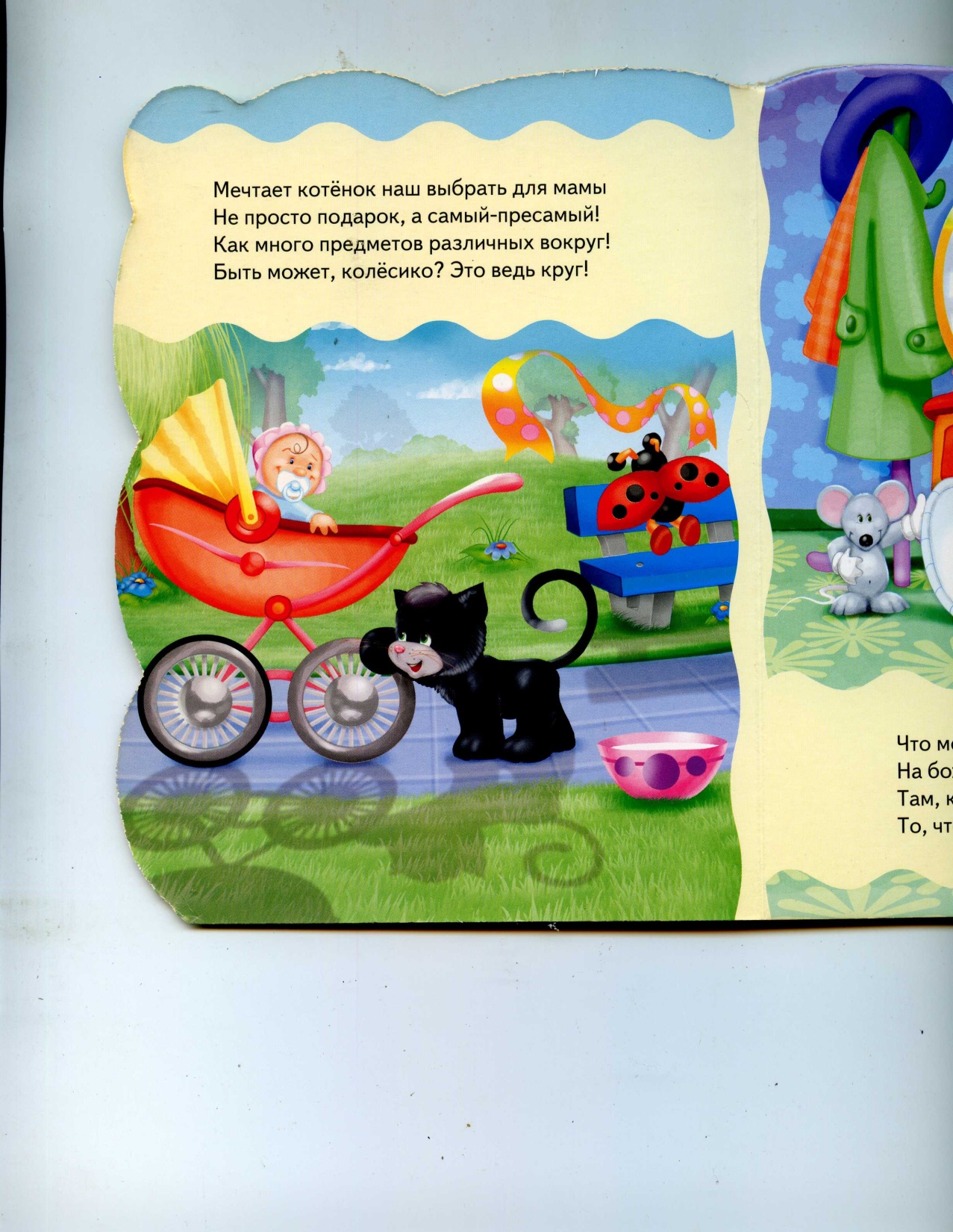 Мечтает котёнок наш выбрать для мамы
Не просто подарок, а самый- пресамый!
Как много предметов различных вокруг!
Быть может, колесико? Это ведь круг!
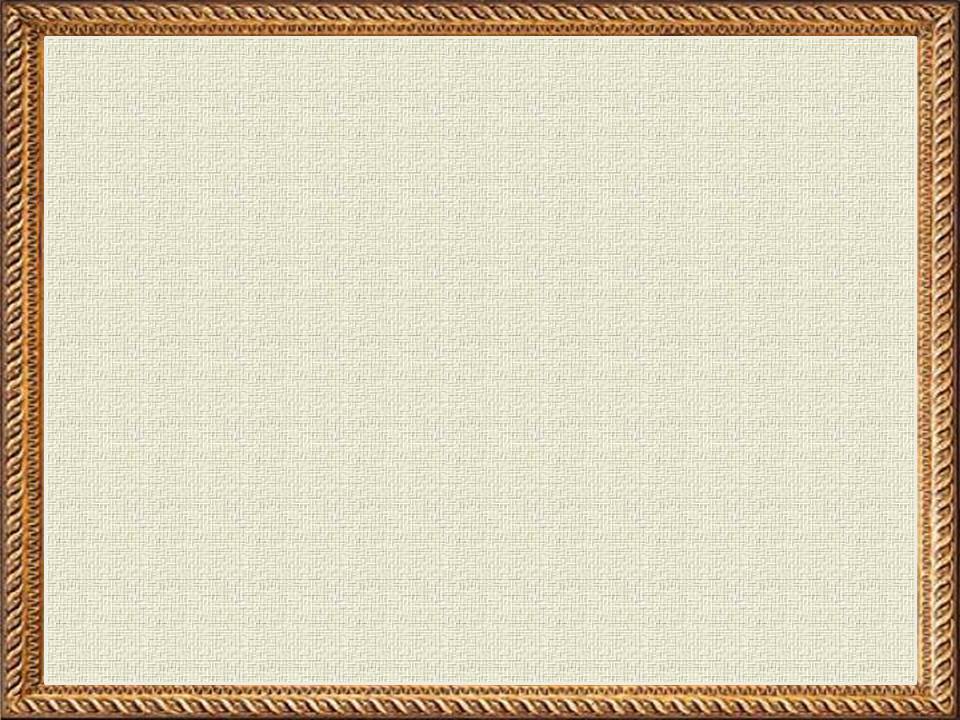 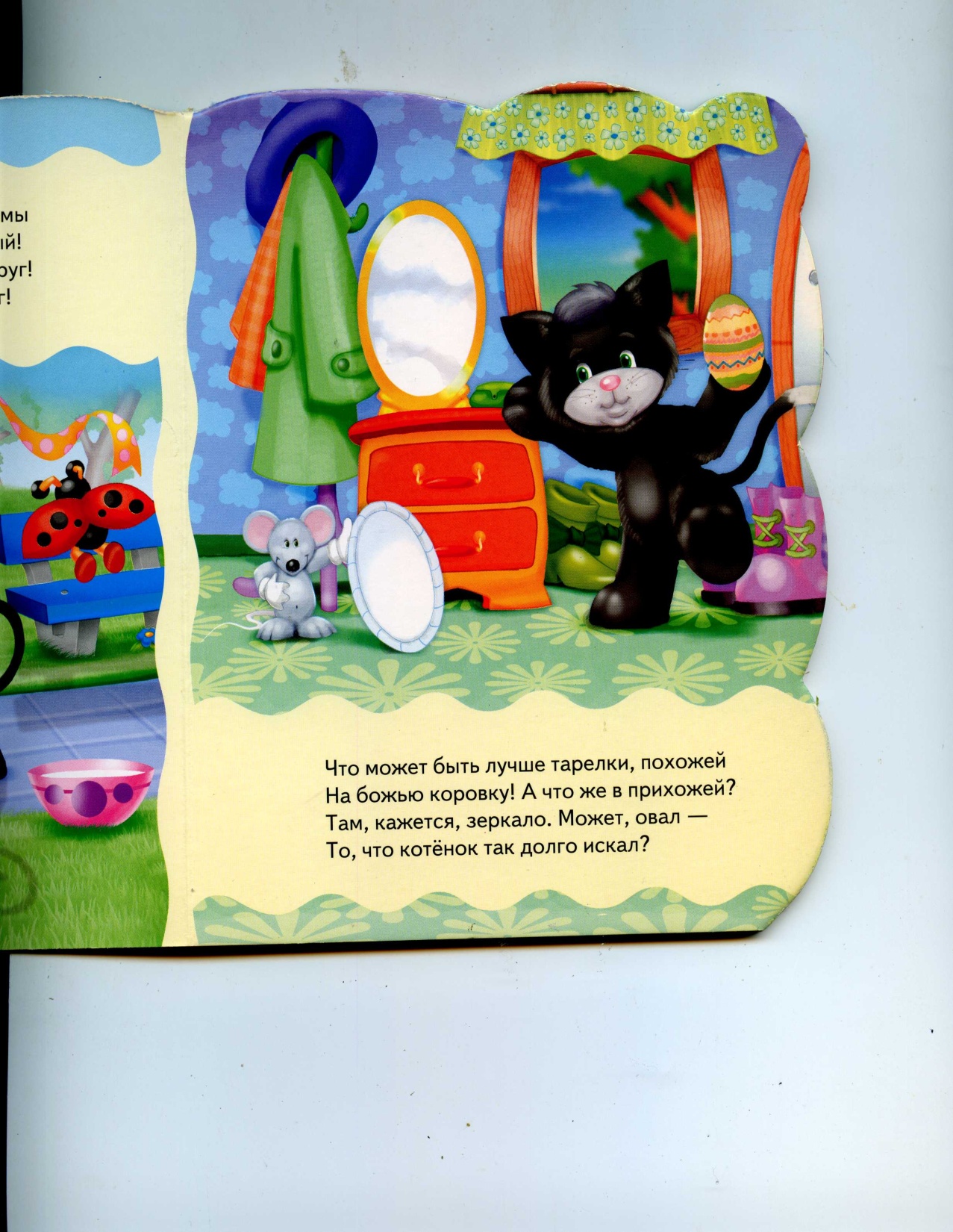 Что может быть лучше тарелки, похожей
На божью коровку! А что же в прихожей?
Там, кажется, зеркало. Может, овал-
То, что котёнок так долго искал?
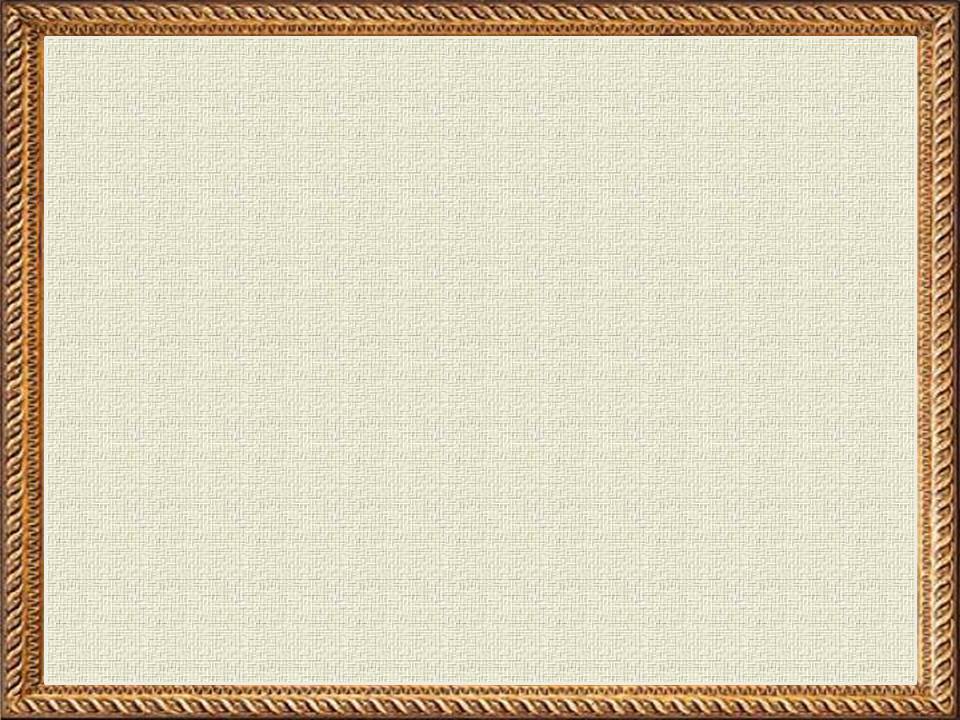 Вот кафель для печки- он в форме квадрата.
Для шахмат доска- будет мамочка рада!
А что, если в клеточку скатерть на стол?
Там клеток-квадратов, наверно, штук сто!
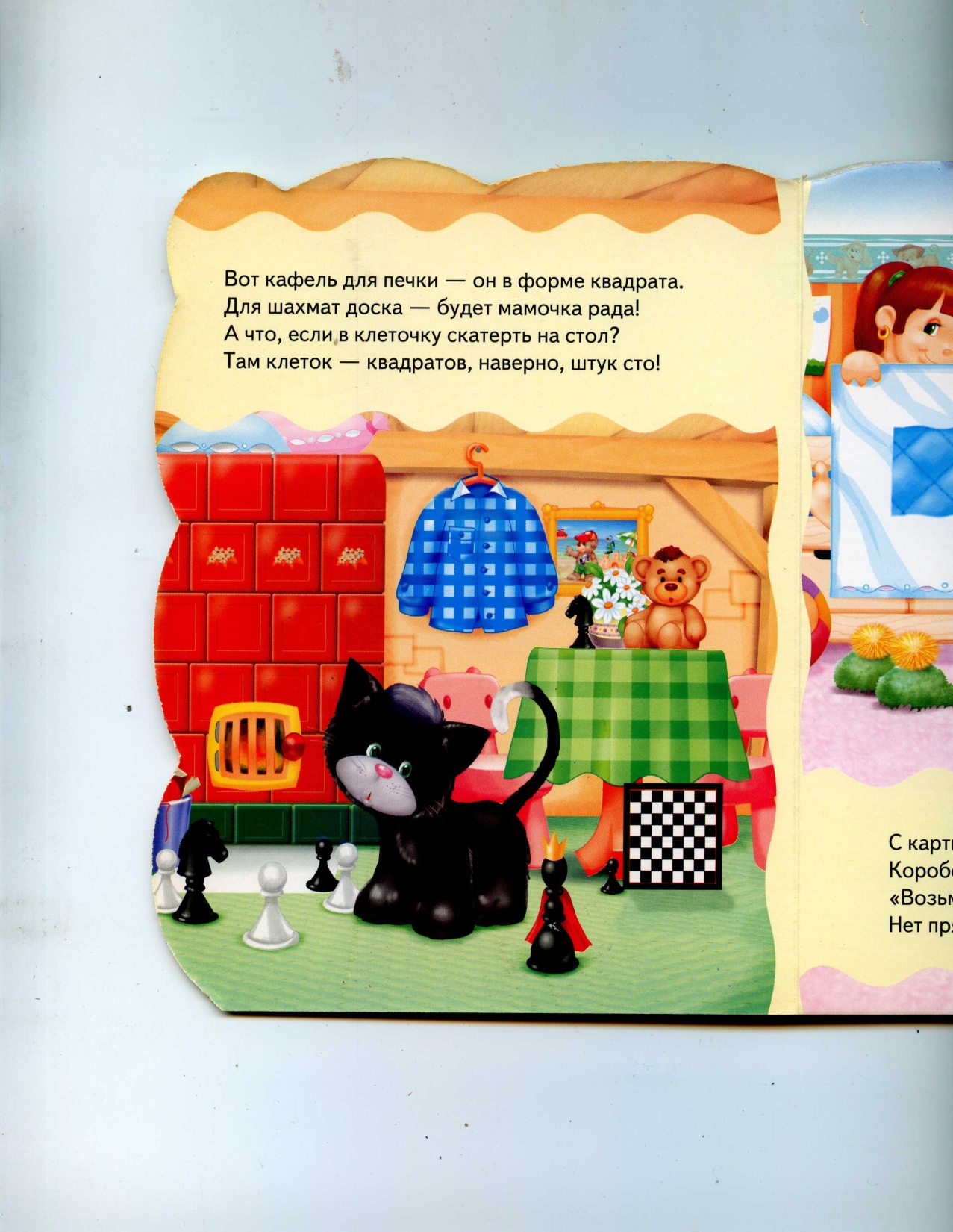